PHÒNG GIÁO DỤC –ĐÀO TẠO ĐẠI LỘC 
TRƯỜNG TIỂU HỌC ĐOÀN NGHIÊN
Kính chào quý thầy cô giáo về dự giờ . Chúc sức khoẻ và hạnh phúc !
MÔN: TIẾNG VIỆT
Lớp : 1
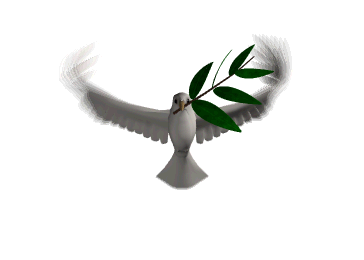 GV: Lê Thị Kim Vui
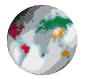 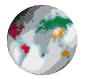 Năm học: 2021 -2022
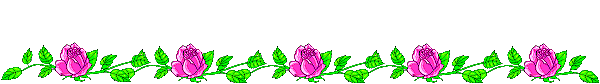 Thứ ba ngày 6 tháng 3 năm 2022
Tiếng Việt:
Ôn và Khởi động
Trò chơi: Những con vật biết bay
Thứ ba ngày 6 tháng 3 năm 2022
Tiếng Việt:
Thứ ba ngày 6 tháng 3 năm 2022
Tiếng Việt:
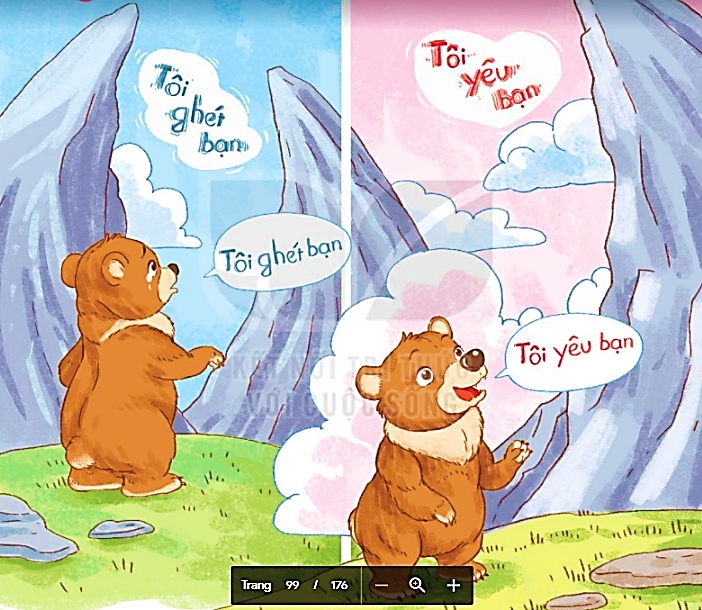 2
1
Hai phần của bức tranh có gì giống và khác nhau?
Thứ ba ngày 6 tháng 3 năm 2022
Tiếng Việt:
TIẾNG VỌNG CỦA NÚI
Đang đi chơi trong núi, gấu con chợt nhìn thấy một hạt dẻ. Gấu con vui mừng reo lên: “A!”. Ngay lập tức, có tiếng “A!” vọng lại. Gấu con ngạc nhiên kêu to: “Bạn là ai?”. Lại có tiếng vọng ra từ vách núi: “Bạn là ai?”. Gấu con hét lên: “Sao không nói cho tôi biết?”. Núi cũng đáp lại như vậy. Gấu con bực tức: “Tôi ghét bạn”. Khắp nơi có tiếng vọng: “Tôi ghét bạn”. Gấu con tủi thân, oà khóc.
Về nhà, gấu con kể cho mẹ nghe. Gấu mẹ cười bảo: “Con hãy quay lại và nói với núi: “Tôi yêu bạn”. Gấu con làm theo lời mẹ. Quả nhiên, có tiếng vọng lại: “Tôi yêu bạn”. Gấu con bật cười vui vẻ.
( Theo 365 truyện kể hằng đêm)
1. Luyện đọc câu:
TIẾNG VỌNG CỦA NÚI
(1)
Đang đi chơi trong núi, gấu con chợt nhìn thấy một hạt dẻ.
Đang đi chơi trong núi, gấu con chợt nhìn thấy một hạt dẻ. Gấu con vui mừng reo lên: “A!”.  Ngay lập tức, có tiếng “A!” vọng lại.   Gấu con ngạc nhiên kêu to: “Bạn là ai?”.  Lại có tiếng vọng ra từ vách núi: “Bạn là ai?”.   Gấu con hét lên: “Sao không nói cho tôi biết?”.   Núi cũng đáp lại như vậy.   Gấu con bực tức: “Tôi ghét bạn”.   Khắp nơi có tiếng vọng: “Tôi ghét bạn”.  Gấu con tủi thân, oà khóc.
(3)
(2)
Ngay lập tức, có tiếng “A!”
Gấu con vui mừng reo lên: “A!”.
(5)
(4)
Gấu con ngạc nhiên kêu to: “Bạn là ai?”.
Lại có tiếng
vọng lại.
(6)
vọng ra từ vách núi: “Bạn là ai?”.
Gấu con hét lên: “Sao không
(7)
(8)
Núi cũng đáp lại như vậy.
nói cho tôi biết?”.
Gấu con bực tức:
(10)
(9)
Khắp nơi có tiếng vọng: “Tôi ghét bạn”.
Gấu
“Tôi ghét bạn”.
con tủi thân, oà khóc.
(12)
(11)
Gấu mẹ cười bảo: “Con
Về nhà, gấu con kể cho mẹ nghe.    Gấu mẹ cười bảo: “Con hãy quay lại và nói với núi: “Tôi yêu bạn”.   Gấu con làm theo lời mẹ.   Quả nhiên, có tiếng vọng lại: “Tôi yêu bạn”. Gấu con bật cười vui vẻ.
Về nhà, gấu con kể cho mẹ nghe.
(13)
hãy quay lại và nói với núi: “Tôi yêu bạn”.
Gấu con làm theo lời
(14)
(15)
mẹ.
Gấu con bật
Quả nhiên, có tiếng vọng lại: “Tôi yêu bạn”.
cười vui vẻ.
( Theo 365 truyện kể hằng đêm)
Thứ ba ngày 6 tháng 3 năm 2022
Tiếng Việt:
TIẾNG VỌNG CỦA NÚI
Luyện đọc:
- hạt dẻ
- vọng lại
- ngạc nhiên
- òa khóc
- cười bảo
1. Luyện đọc câu:
TIẾNG VỌNG CỦA NÚI
Đang đi chơi trong núi, gấu con chợt nhìn thấy một hạt dẻ. Gấu con vui mừng reo lên: “A!”.  Ngay lập tức, có tiếng “A!” vọng lại.   Gấu con ngạc nhiên kêu to: “Bạn là ai?”.  Lại có tiếng vọng ra từ vách núi: “Bạn là ai?”.   Gấu con hét lên: “Sao không nói cho tôi biết?”.   Núi cũng đáp lại như vậy.   Gấu con bực tức: “Tôi ghét bạn”.   Khắp nơi có tiếng vọng: “Tôi ghét bạn”.  Gấu con tủi thân, oà khóc.
Về nhà, gấu con kể cho mẹ nghe.    Gấu mẹ cười bảo: “Con hãy quay lại và nói với núi: “Tôi yêu bạn”.   Gấu con làm theo lời mẹ.   Quả nhiên, có tiếng vọng lại: “Tôi yêu bạn”.   Gấu con bật cười vui vẻ.
(Theo 365 truyện kể hằng đêm)
Thứ ba ngày 6 tháng 3 năm 2022
Tiếng Việt:
TIẾNG VỌNG CỦA NÚI
Luyện đọc câu khó:
Đang đi chơi trong núi, gấu con chợt nhìn thấy một hạt dẻ.
Gấu mẹ cười bảo: “Con hãy quay lại và nói với núi:
“Tôi yêu bạn”.
GIẢI  LAO
2. Luyện đọc đoạn:
TIẾNG VỌNG CỦA NÚI
Đang đi chơi trong núi, gấu con chợt nhìn thấy một hạt dẻ. Gấu con vui mừng reo lên: “A!”. Ngay lập tức, có tiếng “A!” vọng lại. Gấu con ngạc nhiên kêu to: “Bạn là ai?”. Lại có tiếng vọng ra từ vách núi: “Bạn là ai?”. Gấu con hét lên: “Sao không nói cho tôi biết?”. Núi cũng đáp lại như vậy. Gấu con bực tức: “Tôi ghét bạn”. Khắp nơi có tiếng vọng: “Tôi ghét bạn”.  Gấu con tủi thân, oà khóc.
Về nhà, gấu con kể cho mẹ nghe. Gấu mẹ cười bảo: “Con hãy quay lại và nói với núi: “Tôi yêu bạn”. Gấu con làm theo lời mẹ. Quả nhiên, có tiếng vọng lại: “Tôi yêu bạn”. Gấu con bật cười vui vẻ.
2. Luyện đọc đoạn:
TIẾNG VỌNG CỦA NÚI
Đang đi chơi trong núi, gấu con chợt nhìn thấy một hạt dẻ. Gấu con vui mừng reo lên: “A!”. Ngay lập tức, có tiếng “A!” vọng lại. Gấu con ngạc nhiên kêu to: “Bạn là ai?”. Lại có tiếng vọng ra từ vách núi: “Bạn là ai?”. Gấu con hét lên: “Sao không nói cho tôi biết?”. Núi cũng đáp lại như vậy. Gấu con bực tức: “Tôi ghét bạn”. Khắp nơi có tiếng vọng: “Tôi ghét bạn”.  Gấu con tủi thân, oà khóc.
tiếng vọng
vách núi
Về nhà, gấu con kể cho mẹ nghe. Gấu mẹ cười bảo: “Con hãy quay lại và nói với núi: “Tôi yêu bạn”. Gấu con làm theo lời mẹ. Quả nhiên, có tiếng vọng lại: “Tôi yêu bạn”. Gấu con bật cười vui vẻ.
Thứ ba ngày 6 tháng 3 năm 2022
Tiếng Việt:
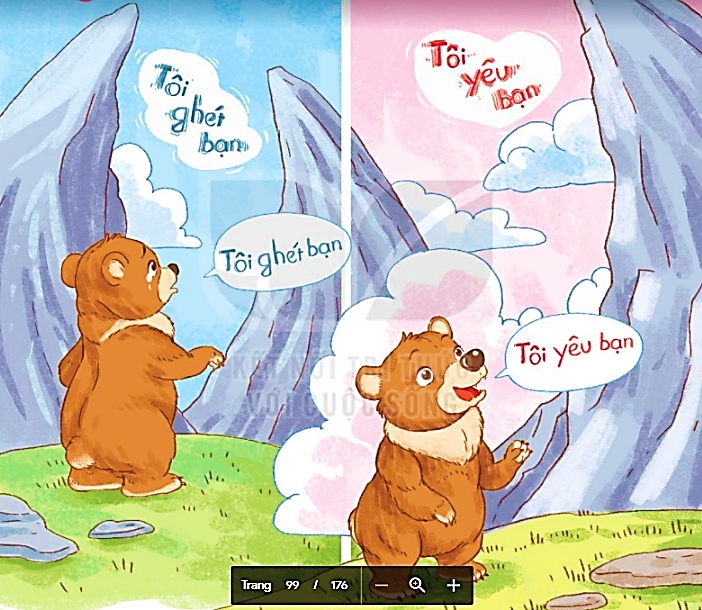 2. Luyện đọc đoạn:
TIẾNG VỌNG CỦA NÚI
Đang đi chơi trong núi, gấu con chợt nhìn thấy một hạt dẻ. Gấu con vui mừng reo lên: “A!”. Ngay lập tức, có tiếng “A!” vọng lại. Gấu con ngạc nhiên kêu to: “Bạn là ai?”. Lại có tiếng vọng ra từ vách núi: “Bạn là ai?”. Gấu con hét lên: “Sao không nói cho tôi biết?”. Núi cũng đáp lại như vậy. Gấu con bực tức: “Tôi ghét bạn”. Khắp nơi có tiếng vọng: “Tôi ghét bạn”.  Gấu con tủi thân, oà khóc.
tiếng vọng
vách núi
bực tức
Về nhà, gấu con kể cho mẹ nghe. Gấu mẹ cười bảo: “Con hãy quay lại và nói với núi: “Tôi yêu bạn”. Gấu con làm theo lời mẹ. Quả nhiên, có tiếng vọng lại: “Tôi yêu bạn”. Gấu con bật cười vui vẻ.
2. Luyện đọc đoạn:
TIẾNG VỌNG CỦA NÚI
Đang đi chơi trong núi, gấu con chợt nhìn thấy một hạt dẻ. Gấu con vui mừng reo lên: “A!”. Ngay lập tức, có tiếng “A!” vọng lại. Gấu con ngạc nhiên kêu to: “Bạn là ai?”. Lại có tiếng vọng ra từ vách núi: “Bạn là ai?”. Gấu con hét lên: “Sao không nói cho tôi biết?”. Núi cũng đáp lại như vậy. Gấu con bực tức: “Tôi ghét bạn”. Khắp nơi có tiếng vọng: “Tôi ghét bạn”.  Gấu con tủi thân, oà khóc.
tiếng vọng
vách núi
bực tức
tủi thân
Về nhà, gấu con kể cho mẹ nghe. Gấu mẹ cười bảo: “Con hãy quay lại và nói với núi: “Tôi yêu bạn”. Gấu con làm theo lời mẹ. Quả nhiên, có tiếng vọng lại: “Tôi yêu bạn”. Gấu con bật cười vui vẻ.
2. Luyện đọc đoạn:
TIẾNG VỌNG CỦA NÚI
Đang đi chơi trong núi, gấu con chợt nhìn thấy một hạt dẻ. Gấu con vui mừng reo lên: “A!”. Ngay lập tức, có tiếng “A!” vọng lại. Gấu con ngạc nhiên kêu to: “Bạn là ai?”. Lại có tiếng vọng ra từ vách núi: “Bạn là ai?”. Gấu con hét lên: “Sao không nói cho tôi biết?”. Núi cũng đáp lại như vậy. Gấu con bực tức: “Tôi ghét bạn”. Khắp nơi có tiếng vọng: “Tôi ghét bạn”.  Gấu con tủi thân, oà khóc.
Về nhà, gấu con kể cho mẹ nghe. Gấu mẹ cười bảo: “Con hãy quay lại và nói với núi: “Tôi yêu bạn”. Gấu con làm theo lời mẹ. Quả nhiên, có tiếng vọng lại: “Tôi yêu bạn”. Gấu con bật cười vui vẻ.
Quả nhiên
3. Luyện đọc đoạn:
TIẾNG VỌNG CỦA NÚI
Đang đi chơi trong núi, gấu con chợt nhìn thấy một hạt dẻ. Gấu con vui mừng reo lên: “A!”. Ngay lập tức, có tiếng “A!” vọng lại. Gấu con ngạc nhiên kêu to: “Bạn là ai?”. Lại có tiếng vọng ra từ vách núi: “Bạn là ai?”. Gấu con hét lên: “Sao không nói cho tôi biết?”. Núi cũng đáp lại như vậy. Gấu con bực tức: “Tôi ghét bạn”. Khắp nơi có tiếng vọng: “Tôi ghét bạn”.  Gấu con tủi thân, oà khóc.
Về nhà, gấu con kể cho mẹ nghe. Gấu mẹ cười bảo: “Con hãy quay lại và nói với núi: “Tôi yêu bạn”. Gấu con làm theo lời mẹ. Quả nhiên, có tiếng vọng lại: “Tôi yêu bạn”. Gấu con bật cười vui vẻ.
(Theo 365 truyện kể hằng đêm)
3. Luyện đọc toàn bài:
TIẾNG VỌNG CỦA NÚI
Đang đi chơi trong núi, gấu con chợt nhìn thấy một hạt dẻ. Gấu con vui mừng reo lên: “A!”. Ngay lập tức, có tiếng “A!” vọng lại. Gấu con ngạc nhiên kêu to: “Bạn là ai?”. Lại có tiếng vọng ra từ vách núi: “Bạn là ai?”. Gấu con hét lên: “Sao không nói cho tôi biết?”. Núi cũng đáp lại như vậy. Gấu con bực tức: “Tôi ghét bạn”. Khắp nơi có tiếng vọng: “Tôi ghét bạn”.  Gấu con tủi thân, oà khóc.
Về nhà, gấu con kể cho mẹ nghe. Gấu mẹ cười bảo: “Con hãy quay lại và nói với núi: “Tôi yêu bạn”. Gấu con làm theo lời mẹ. Quả nhiên, có tiếng vọng lại: “Tôi yêu bạn”. Gấu con bật cười vui vẻ.
Thứ ba ngày 6 tháng 3 năm 2022
Tập đọc:
TIẾNG VỌNG CỦA NÚI
Củng cố– Dặn dò
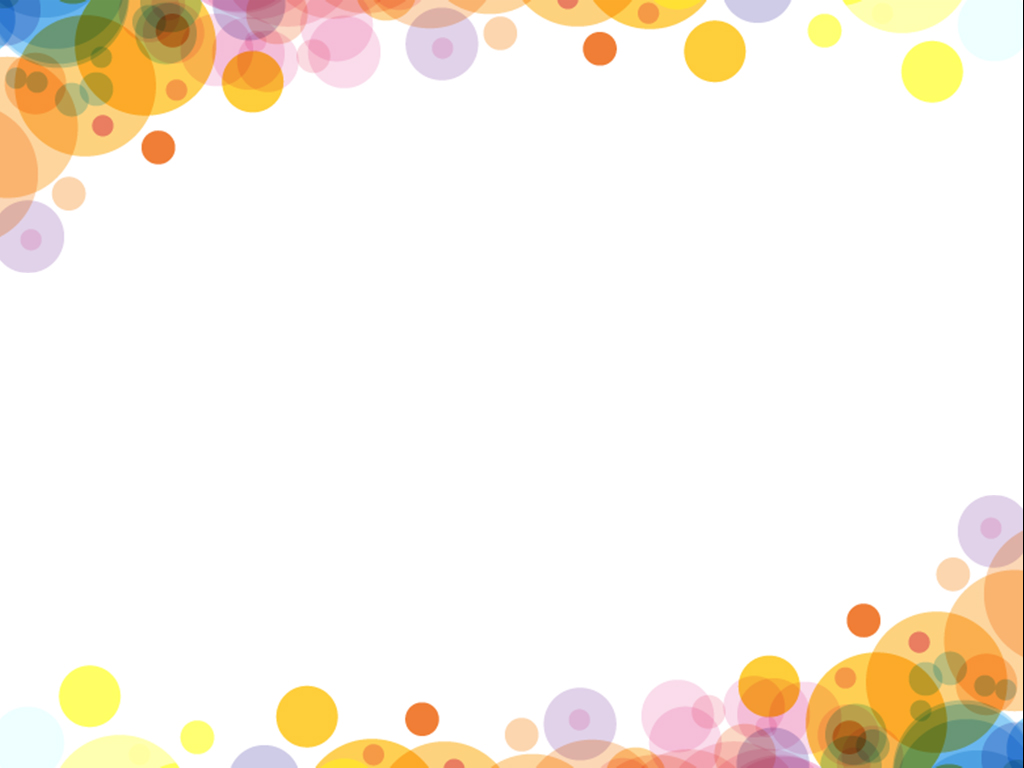 Kính chúc thầy cô giáo sức khỏe.
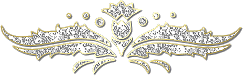 Thân ái chào tạm biệt!